Презентация на тему: «Предметно – развивающая среда во 2 младшей группе»                    Воспитатель: Журкина Наталья Леонидовна.2012 -2013 г.
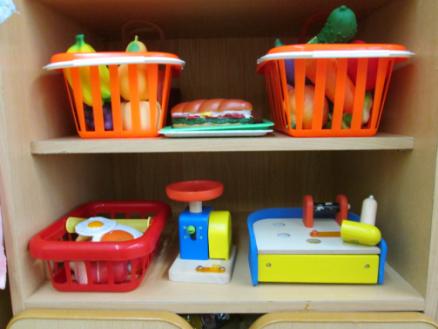 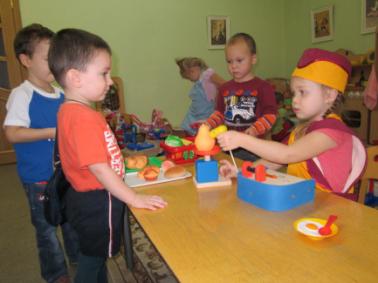 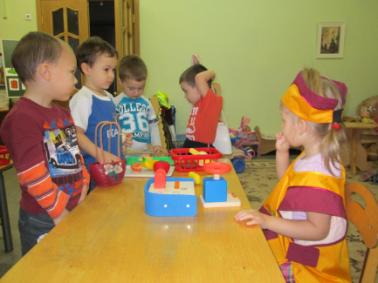 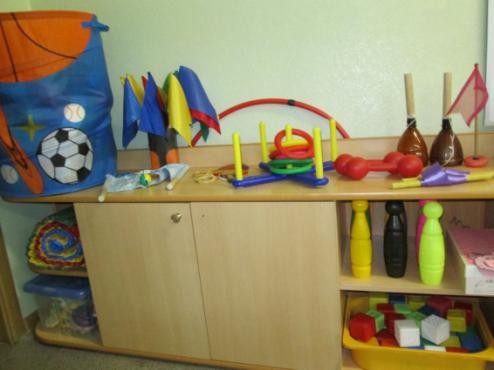 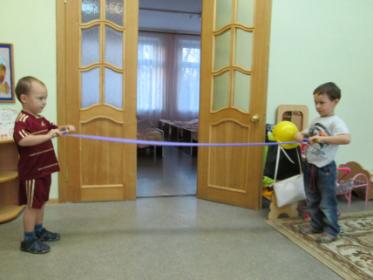 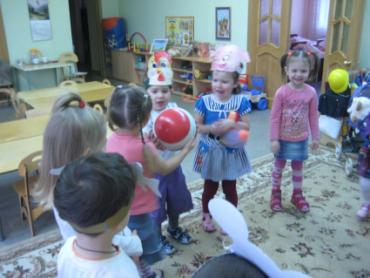 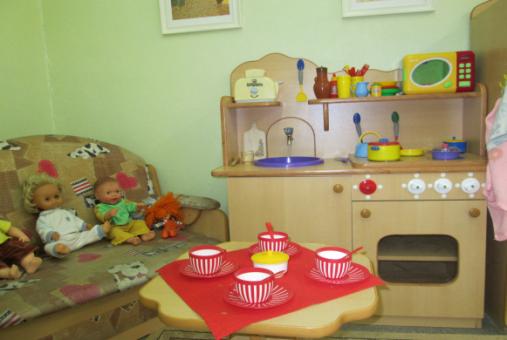 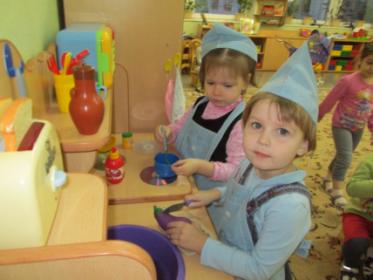 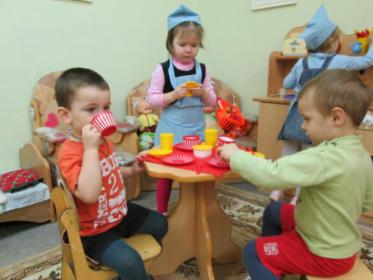 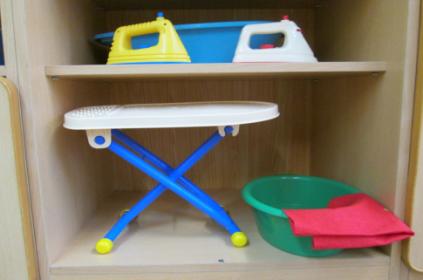 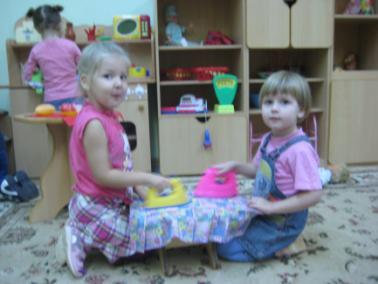 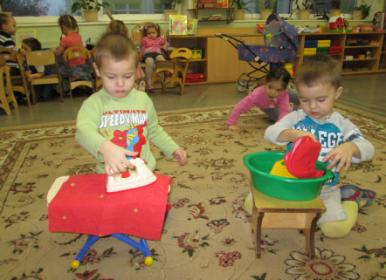 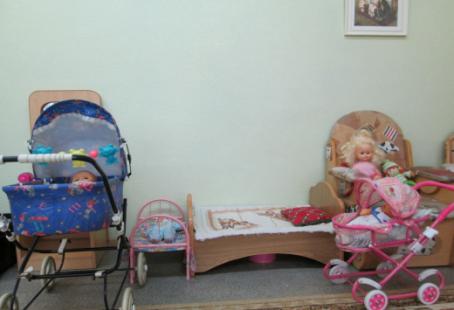 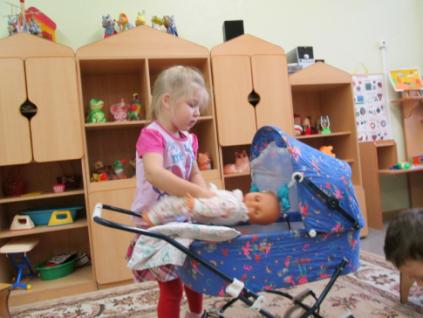 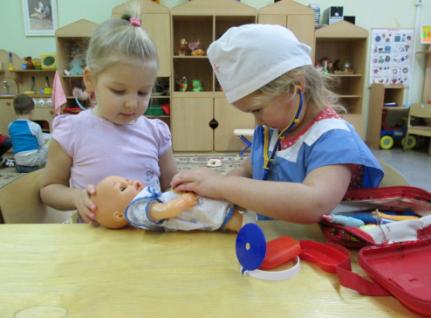 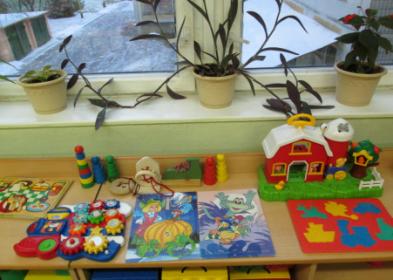 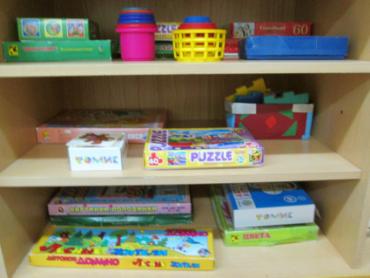 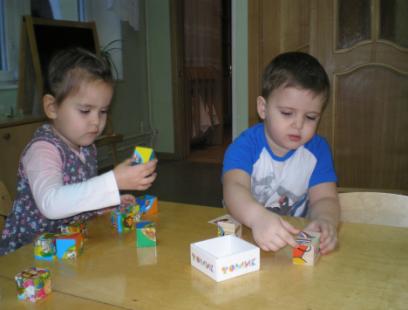 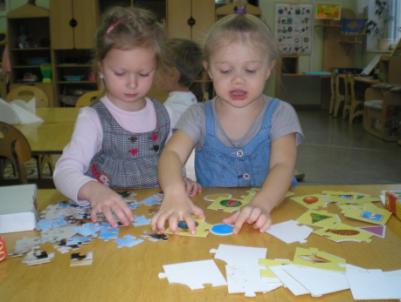 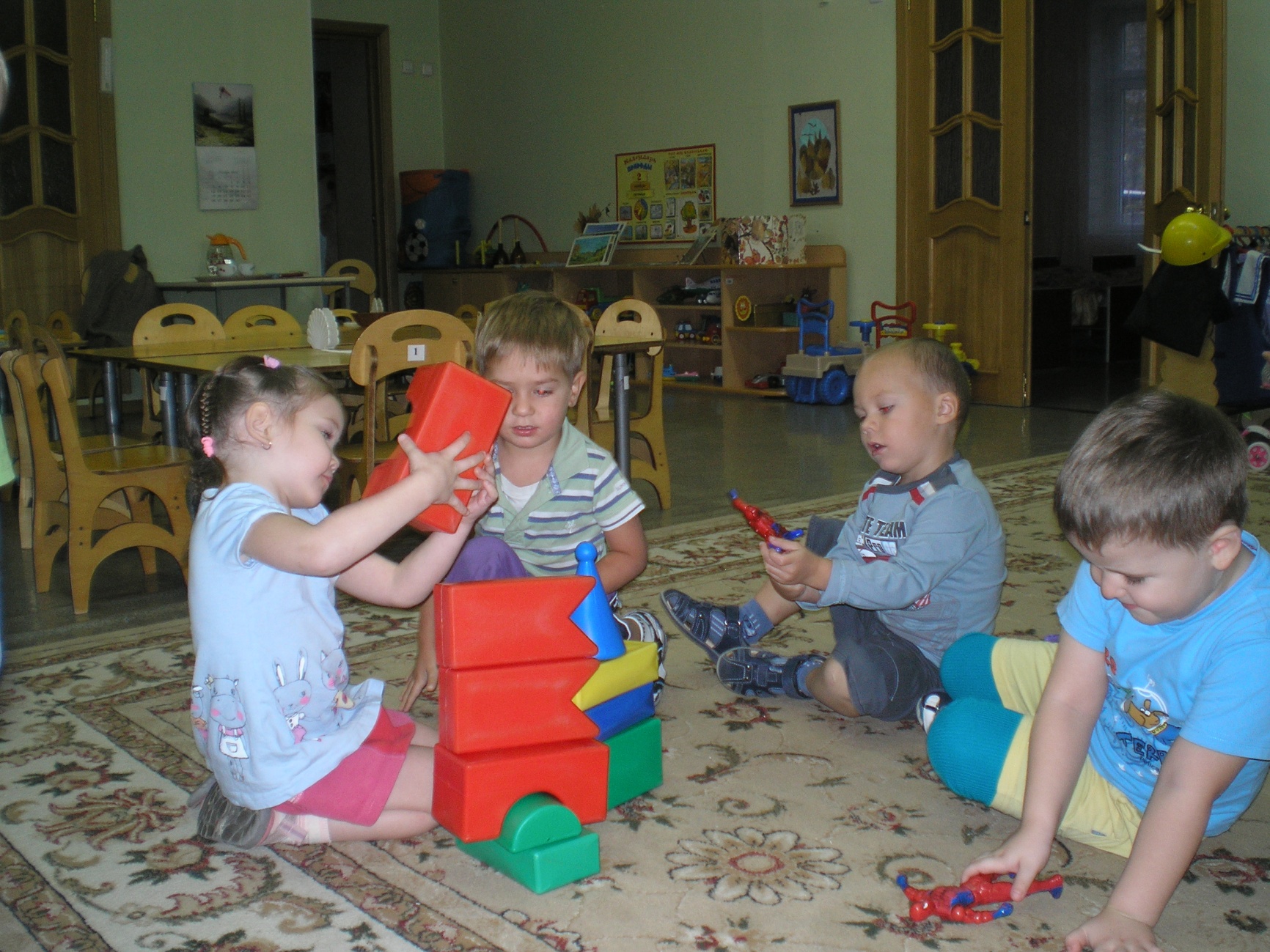 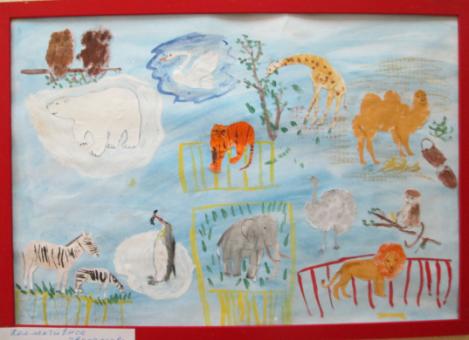 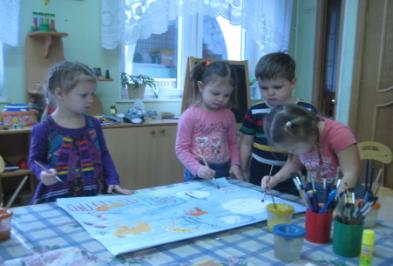 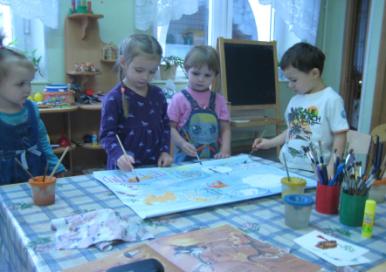 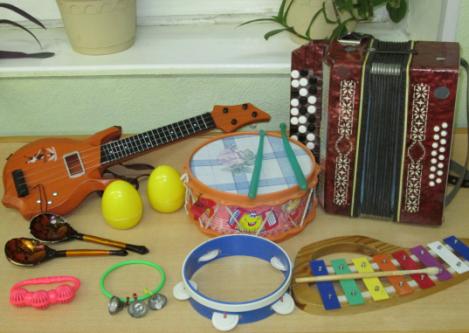 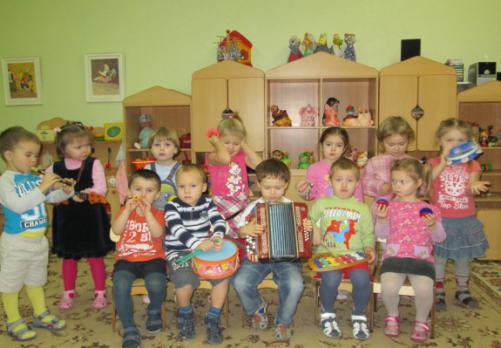 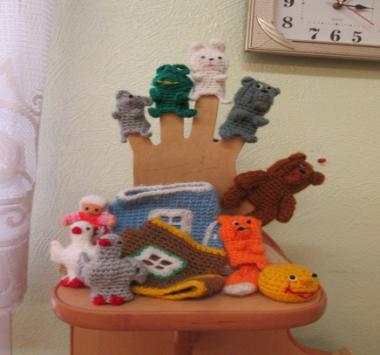 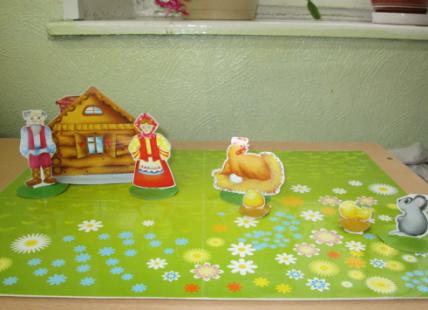 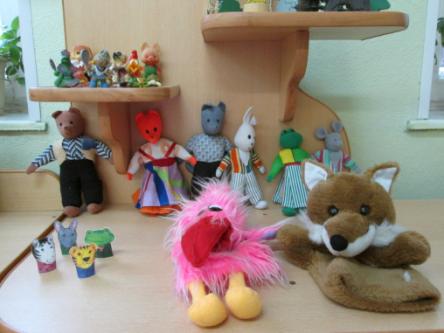 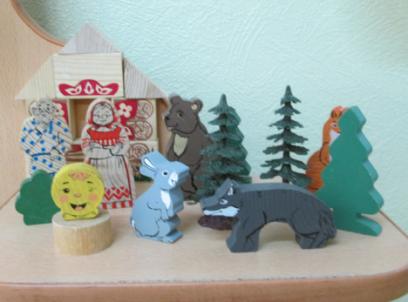 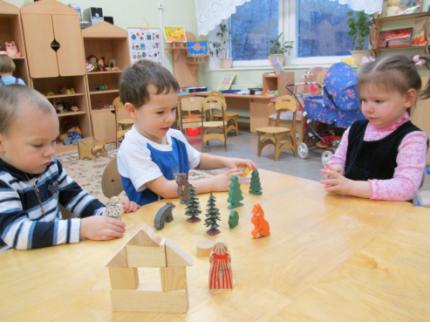 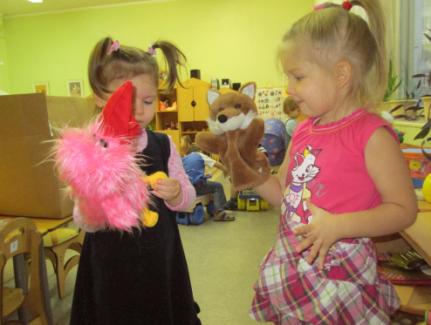 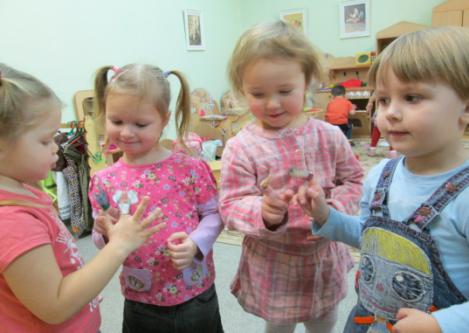 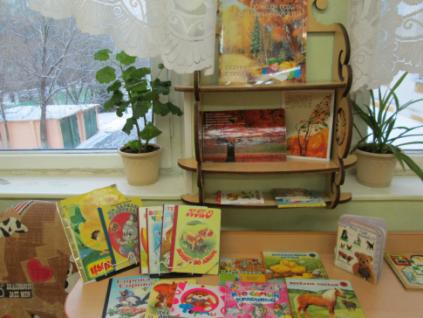 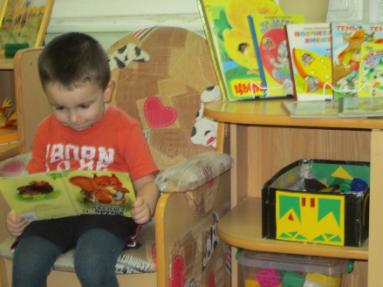 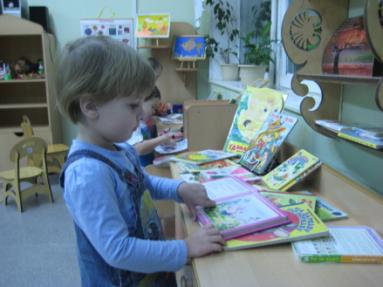 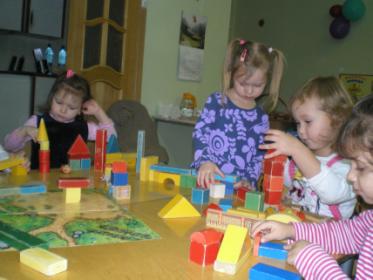 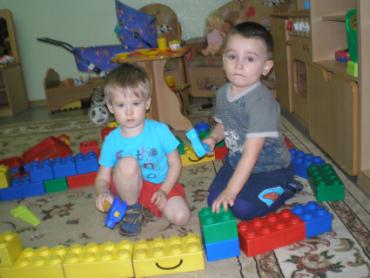 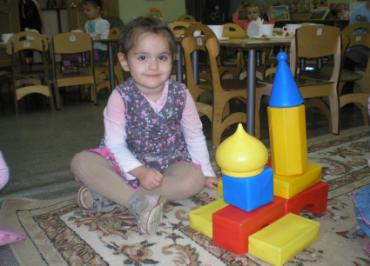 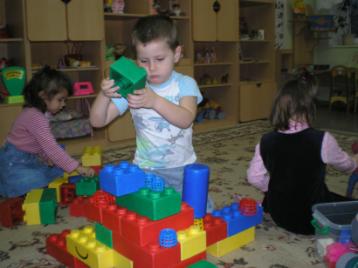